Baltic WEEE WorkshopTaking on the e-waste challenge in the Baltics
1 October 2015 - Tallin, Estonia
Marta Yuste
1
About CECED
2
CECED
European Committee of Domestic Equipment Manufacturers

Representing home appliance industry in Europe

Main objective to safeguard & directly represent industry’s interests

Represents an innovative industry: 
Track record of energy & environment good practices 
Reducing environmental impacts while enhancing product performance
History
Founded 1959
Brussels operations since 1997
Membership expanded
Secretariat doubled in size in last few years
4
Facts & Figures
Important European economic player : Membership has a collective turnover of €48bn per annum (2013)

250,000 employed in EU & indirectly a further 750,000

1 job created in home appliance industry = 3-4 additional jobs created in wider economy

Sector contributes > 53.3bn euros to EU economy, generates 14bn euros in tax revenue annually & invests 1.4bn euros in R&D p/a.

Europe Economics report - The Economic Impact of the Domestic Appliances Industry in Europe (2015)
5
Product Scope
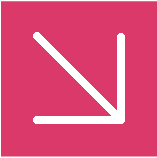 CECED members produce the following type of appliances:

Large appliances such as refrigerators, freezers, ovens, dishwashers, washing machines & dryers

Small appliances such as vacuum cleaners, irons, toasters & toothbrushes

Heating, ventilation & air conditioning appliances such as air conditioners, heat pumps & local space heaters
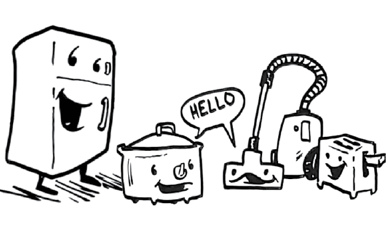 6
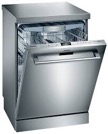 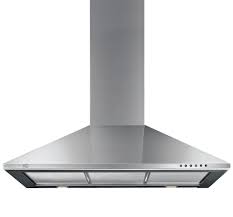 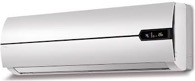 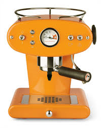 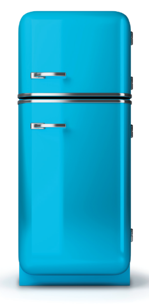 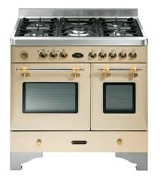 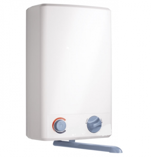 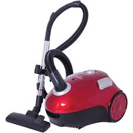 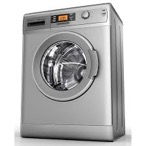 60%
20%
20%
7
Direct Members
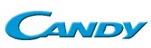 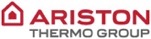 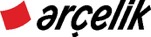 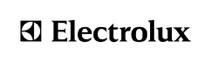 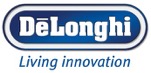 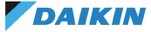 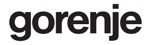 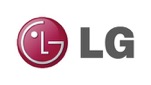 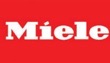 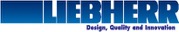 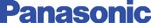 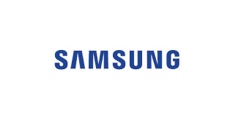 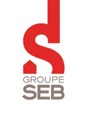 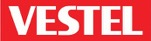 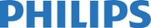 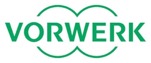 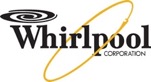 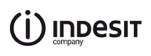 8
[Speaker Notes: CECED Direct Members are Arçelik, Ariston Thermo Group, BSH Bosch und Siemens Hausgeräte GmbH, Candy Group, Daikin Europe, De’Longhi, AB Electrolux, Gorenje, Indesit Company, LG Electronics Europe, Liebherr Hausgeräte, Miele & Cie. GmbH & Co., Philips, Samsung, Groupe SEB, Vorwerk and Whirlpool Europe.]
National Associations (NA)
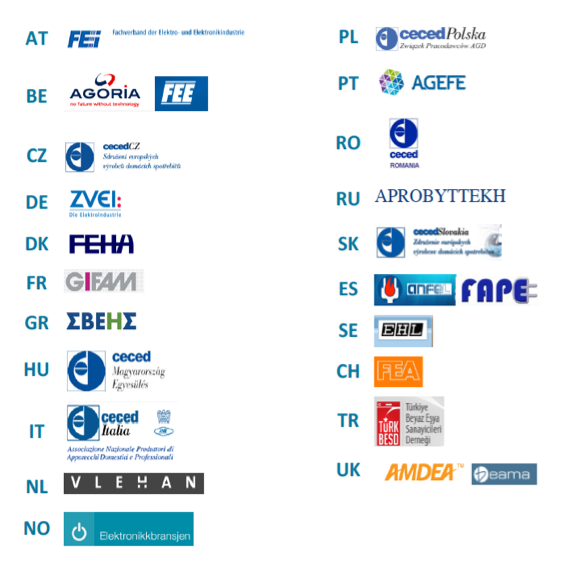 [Speaker Notes: CECED’s member Associations cover the following countries: Austria, Belgium, Bulgaria, Czech Republic, Denmark, France, Germany, Greece, Hungary, Italy, Netherlands, Norway, Poland, Portugal, Romania, Russia, Slovakia, Spain, Sweden, Switzerland, Turkey and the United Kingdom.]
Proper Treatment of WEEE
10
Key issues of WEEE II transposition
All WEEE flows
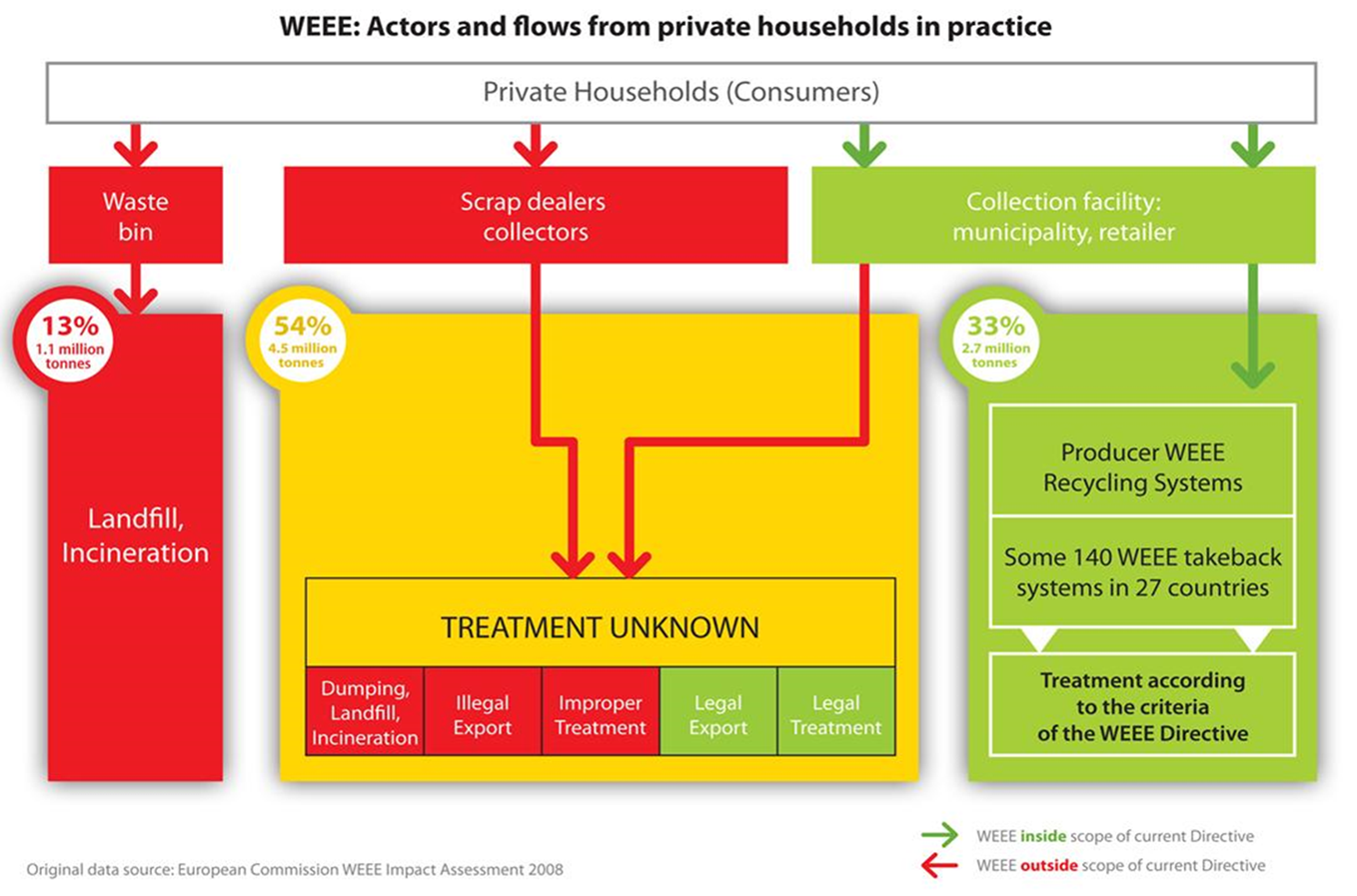 11
Key issues of WEEE II transposition
The new WEEE Directive created an opportunity to improve the performance of collection and treatment in Europe 
Article 8.5 – European Standardisation Organisations to develop standards for treatment and preparation for re-use of WEEE

But only if

All flows of WEEE are collected and properly treated are reported and counted towards achievement of the targets set

This should be a key principle of national WEEE legislation
12
Why are WEEE Standards important?
13
Why are WEEE Standards important?
Level the playing field
Harmonised treatment of WEEE across Europe 
Not 28 different standards!!!

Reflect the state of the art
Ensure environmental protection
Proper treatment based on uniform harmonized standards promotes that the recycling and recovery quotas in WEEE treatment are met.
14
We are almost there
From WEEELABEX 
Example of excellence













To EN Standards
Involvement of all relevant stakeholders
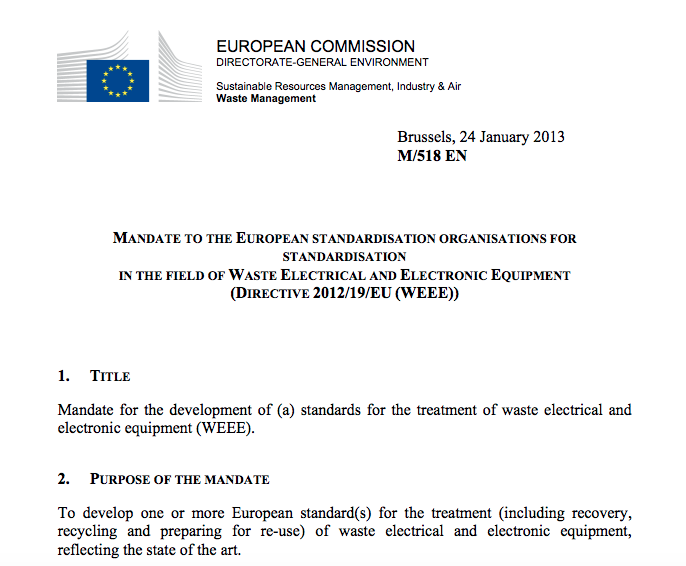 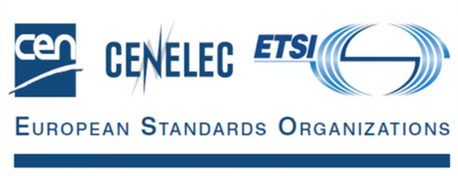 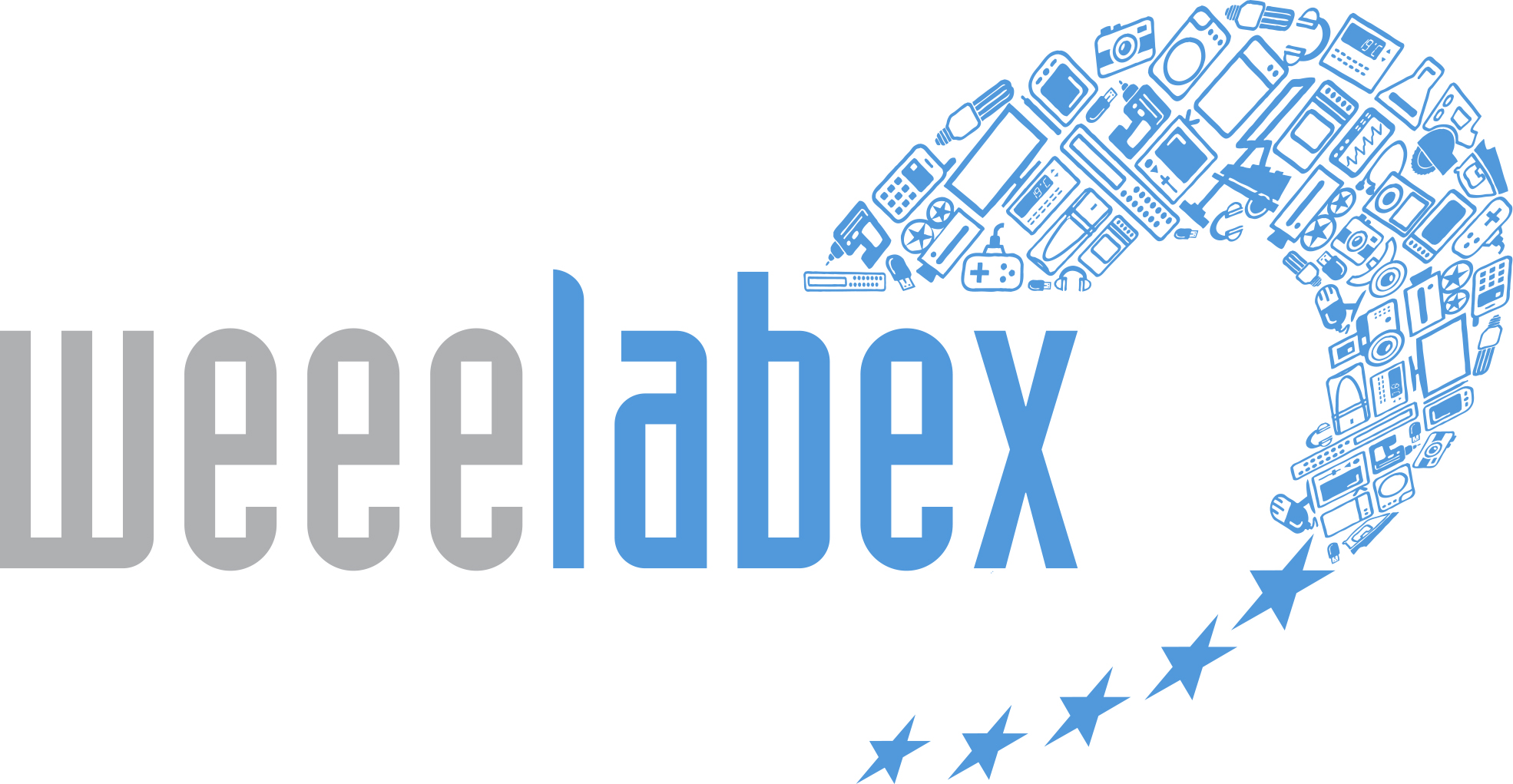 15
We are almost there
CEN-CENELEC TC111X Environment started to work when mandate accepted










AND IT’S ALMOST FINALISED -  Q1 2016
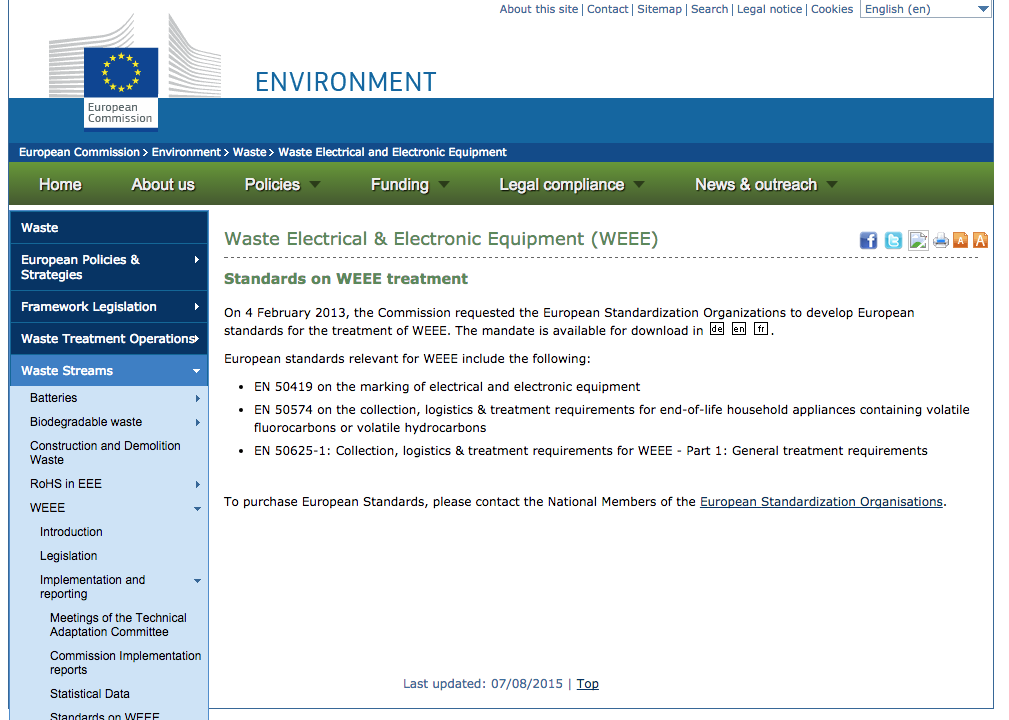 CECED involved in writing standards
16
Last Step
Ireland, France, The Netherlands already implemented compliance with WEEELABEX and EN Standards in their national regulatory frameworks compulsory

CECED SUPPORTS TO MAKE COMPLIANCE WITH EN STANDARDS COMPULSORY AT EU LEVEL TO ENSURE HARMONISATION ACROSS EU

Art 8.5: […] In order to ensure uniform conditions for the implementation of this Article, the Commission may adopt implementing acts laying down minimum quality standards based in particular on the standards developed by the European standardisation organisations.
17
Thank you
18